Aide à la lecture du dossier de projet PLUi de l’exCdC LHDPLes pièces réglementaires du PLUi
Le règlement écrit
Le règlement graphique
Le Cahier de recommandations  architecturales, paysagères et  environnementales
Les Orientations d’Aménagement  et de Programmation (OAP)
Thématiques : applicables sur
l’ensemble du territoire
Spatialisées : applicables sur  certains secteurs
Les pièces réglementaires du PLUi
Applicables sur
l’ensemble du territoire
Les OAP thématiques :
Le règlement :

Format nouvelle codification

Chapitre dispositions  générales

Dispositions applicables à  chaque zone
Section 1 : destination des
constructions
Section 2 : caractéristiques  urbaines, architecturales,  environnementales et  paysagère
Section 3 : équipements /  réseaux

Règlement court + renvoi aux  OAP thématiques et  spatialisées
Les pièces réglementaires du PLUi
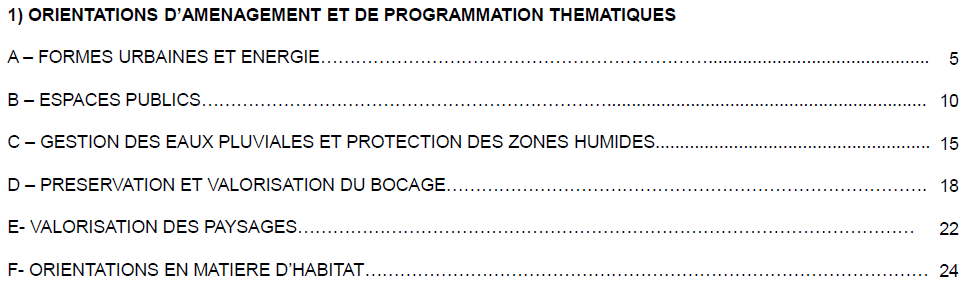 Les pièces réglementaires du PLUi
Les objectifs
Les pièces réglementaires du PLUi
Les prescriptions  et  recommandations
Les pièces réglementaires du PLUi
Les articles du  règlement écrit  applicables sur ce  thème
Les pièces réglementaires du PLUi
Illustrations /  schémas  précisant les  principes à  respecter
Les pièces réglementaires du PLUi
Les OAP spatialisées:
Le règlement :

Format nouvelle codification

Chapitre dispositions  générales

Dispositions applicables à  chaque zone
Section 1 : destination des
constructions
Section 2 : caractéristiques  urbaines, architecturales,  environnementales et  paysagère
Section 3 : équipements /  réseaux

Règlement court + renvoi aux  OAP thématiques et  sectorielles
Nb de logements :
= minimum à respecter lorsque la densité est  inférieure à celle préconisée au SCoT
= objectif lorsque la densité est supérieure à  celle préconisée au SCoT
Les pièces réglementaires du PLUi
Les OAP spatialisées:
Le règlement :

Format nouvelle codification

Chapitre dispositions  générales

Dispositions applicables à  chaque zone
Section 1 : destination des
constructions
Section 2 : caractéristiques  urbaines, architecturales,  environnementales et  paysagère
Section 3 : équipements /  réseaux

Règlement court + renvoi aux  OAP thématiques et  sectorielles
Sur les secteurs comprenant un  nombre significatif de logements
Un programme (y compris nb de logements)
Un schéma de principes d’aménagement
Un échéancier
Les pièces réglementaires du PLUi
Numéro de l’OAP /  renvoi au tableau
OAP en orange =  enjeux particuliers
-> schéma  d’aménagement
Les pièces réglementaires du PLUi
Enjeux et objectifs  sur le secteur
+ OAP
thématiques à
prioriser
Les pièces réglementaires du PLUi
Nombre de  logements à  proposer
Les pièces réglementaires du PLUi
Echéancier  d’aménagement
Les pièces réglementaires du PLUi
Disposition particulière : obligation  de produire un plan  d’aménagement d’ensemble

OAP concernées :
La Haye du Puits : 9 secteurs concernés sur  un total de 14 secteurs
Bolleville Ouest
Mobecq Mairie
St Rémy DL Mairie
Lithaire (Potherie et Mairie)
Coigny
St Jores
Doville
St Nicolas DP
Varenguebec Ouest
Les pièces réglementaires du PLUi
Disposition particulière : production  d’une part de logements sociaux

Obligation d’étudier l’opportunité sur les  opérations de plus de  20 logements

Intégrer obligatoirement des logements  sociaux sur certaines OAP :
La Haye du Puits :
place du Champ de Foire (20 log)
Secteur Gendarmerie (5 log)
Lithaire Mairie (nb non défini)
Les pièces réglementaires du PLUi
Disposition particulière :
échéancier d’aménagement

Objectif : éviter des opérations  simultanées

Au moins une zone ouverte  immédiatement à l’urbanisation sur  chaque commune
Traduction des objectifs du PADD
Rappel objectifs de production de logements (PADD)

Répartition en :
4 secteurs : La Haye / Littoral / Marais / Montsenelle
5 niveaux
Les pièces réglementaires du PLUi
Dispositions générales applicables à toutes les zones


Stationnement :
Nombre de places à dimensionner au regard des besoins
Aires de stationnement 2 roues proches des équipements recevant du public

Voies et accès :
Exigences pour une configuration adaptée et une sécurité assurée

Réseaux :
Desserte obligatoire en eau
Branchement obligatoire à l’assainissement collectif (lorsqu’il existe)
Infiltration des eaux pluviales autant que possible
Les pièces réglementaires du PLUi
Zones actuellement urbanisées et équipées
Un	indice	«	l	»	sur	les	communes	littorales	:	application	des	dispositions  spécifiques à la loi littoral :
extension de l’urbanisation,
extension de l’urbanisation uniquement en continuité des villages existants,
constructions  agricoles possibles avec dérogation de la CDNPS
	…
Les pièces réglementaires du PLUi
Zones actuellement urbanisées et équipées
Secteurs concernés :
Centres bourgs

Règles particulières :
Implantation à l’alignement et sur une limite séparative
Hauteurs plus, importantes (R+1)
Secteur UAcv (centre ville La Haye du Puits) : R+2
Les pièces réglementaires du PLUi
Zones actuellement urbanisées et équipées
Secteurs concernés :
Secteurs d’habitat récent des bourgs

Règles particulières :
Implantation possible en retrait des voies et limites séparatives
Accès à mutualiser en cas de détachement de + de 2 lots sur les arrières
Hauteurs limitées à R+1
Part de surfaces perméables doit être  supérieure à 25%
Les pièces réglementaires du PLUi
Zones actuellement urbanisées et équipées
Secteurs concernés :
ZA La Haye, Menuiserie Glatigny, carrière de Doville

Règles particulières :
Habitations autorisées uniquement si intégrées aux bâtiments
Hauteurs limitées à 12 m au faîtage (sauf impératifs techniques)
Retrait de 5 m par rapport au voies et 3m par rapport aux limites séparatives
Les pièces réglementaires du PLUi
Zones réservées pour l’urbanisation future (importance significative)
Un indice « h » sur les secteurs à dominante habitat
Un indice « z » sur les secteurs à vocation économique

1AU = équipement de la zone suffisant pour être urbanisée immédiatement
2AU = équipement insuffisant (nécessite une modification du PLUi pour ouvrir la
zone à l’urbanisation)

Secteurs concernés en 2AU : Doville (partie sud), Lithaire (partie nord)
Les pièces réglementaires du PLUi
Zones protégées en raison de la sensibilité des milieux
Les pièces réglementaires du PLUi
Zones protégées en raison de la sensibilité des milieux
Secteurs concernés :
Abords des cours d’eau, zones inondables part débordement
Règles particulières :
Seuls sont admis :
Evolution	modérée
des	habitations	existantes	(réhabilitations,
extensions
+50%,
annexes jusqu’à 70 m² et à 35 m maximum de l’habitation)
Equipements publics
Les pièces réglementaires du PLUi
Zones protégées en raison de la sensibilité des milieux
Secteurs concernés :
Secteurs forestiers des monts

Règles particulières :
Constructions et installations nécessaires à l’exploitation forestière
Les pièces réglementaires du PLUi
Zones protégées en raison de la sensibilité des milieux
Secteurs concernés :
Base de loisirs de Lithaire, zone humide Doville, mont Doville, camping St Symphorien,  terrains de sports/loisirs à Lithaire, Prétot Ste Suzanne et Saint Jores

Règles particulières :
Constructions et installations de loisirs ouvertes au public
Stationnement de caravanes
Les pièces réglementaires du PLUi
Zones protégées en raison de la sensibilité des milieux
Secteurs concernés :
Marais, littoral

Règles particulières :
Seuls les équipements publics sont admis
	+ autres éléments dans le respect des dispositions particulières à la loi littorale
Les pièces réglementaires du PLUi
Zones protégées en raison de la sensibilité des milieux
Secteurs concernés :
Activités existantes en zone N

Règles particulières :
Autorisation de l’évolution modérée de ces activités  constructions ou jusqu’à 400 m²)
(+30% d’emprise
au  sol  des
Les pièces réglementaires du PLUi
Zones protégées en raison de la sensibilité des milieux
Secteurs concernés :
Périmètres de protection du captage d’eau de Saint Jores

Règles particulières :
Renvoi aux dispositions de l’arrêté préfectoral
Les pièces réglementaires du PLUi
Zones à vocation agricole
Les pièces réglementaires du PLUi
Zones à vocation agricole
Secteurs concernés :
Zones agricoles

Règles particulières :
Sont admises :
Constructions nécessaires à l’activité agricole
Evolution	modérée	des	habitations	existantes	(réhabilitations,  annexes jusqu’à 70 m² et à 35 m maximum de l’habitation)
Equipements publics
extensions
+50%,
Les pièces réglementaires du PLUi
Zones à vocation agricole
Secteurs concernés :
La	Dupinerie,	La	Louetterie,  Besnarderie
La	Cuirotterie,	La	Sangsurière,	Les
Hauts	Vents,	la
Règles particulières :
Sont admises :
Les nouvelles habitations
Les pièces réglementaires du PLUi
Zones à vocation agricole
Secteurs concernés :
Extensions à long terme des bourgs de Prétot, Saint Jores, Neufmesnil, Montgardon

Règles particulières :
Constructions agricoles interdites
Les pièces réglementaires du PLUi
Zones à vocation agricole
Secteurs concernés :
Abords des marais et des monts, espace rétro-littoral

Règles particulières :
Conditions particulières d’intégration paysagère
Préservation des vues sur les Marais
Hauteurs limitées à 6 m
Les pièces réglementaires du PLUi
Zones à vocation agricole
Secteurs concernés :
Activités existantes non agricoles en zone A

Règles particulières :
Autorisation de l’évolution modérée de  constructions ou jusqu’à 400 m²)
ces  activités  (+30%  d’emprise
au  sol  des
Les pièces réglementaires du PLUi
Zones à vocation agricole
Secteurs concernés :
Activités touristiques existantes en zone A

Règles particulières :
Développement modéré possibles des activités touristiques (extensions et bâtiments  annexes)
Les pièces réglementaires du PLUi
Règles particulières :
Dispositions particulières pour les réhabilitations : matériaux, techniques,…
Dispositions spécifiques à chaque catégorie d’éléments :
Habitations, châteaux, anciennes gares
Petit patrimoine (puits, lavoir)
Murs traditionnels
Principes de compensation des haies supprimées précisés aux OAP thématiques
Les pièces réglementaires du PLUi
Règles particulières :
Principes de compensation des haies supprimées précisés aux OAP thématiques

Zones humides :
application des dispositions du SAGE et du code de l’environnement
Précisions	sur	la	prise	en	compte	de	ces	zones	humides
aménagements aux OAP
dans	les
Les pièces réglementaires du PLUi
Règles particulières :
Interdiction des défrichements dans les espaces boisés classés
Protection des itinéraires piétons (continuité, sécurité, environnement)
Secteurs commerciaux : Obligation de conserver les vitrines commerciales dans leurs  formes
Les pièces réglementaires du PLUi
Règles particulières :
Limitations aux possibilités de construire sur les zones de risques
Retrait de 75 m au voisinage de la RD 900 (hors agglomération)
Les pièces réglementaires du PLUi
Règles particulières :
Un  indice  «  l  »  sur  les  communes  littorales  :  application  des  dispositions
spécifiques à la loi littoral :
extension de l’urbanisation,
extension	de	l’urbanisation  existants,
uniquement	en	continuité	des	villages
constructions  agricoles possibles avec dérogation de la CDNPS
	…